Step 1写作攻略：建议信常用句式
A．建议信开头常用句式 (照应材料，表明意图)
You have asked me for my advice on how to…and I'll try to make some suggestions.

2. I am writing to express my views on/ concerning…

3.Informed that you have trouble in …, I would like to offer you the following suggestions.
B. 建议信正文常用句式（详述建议，合情入理）
Have you considered doing.../ So why not do...?

2. If I were you, I would…

3. In my opinion, it would be wise to take the following action.

4. When it comes to such a situation, I would like to make a suggestion that you (should)…

5. You'd better do.../ It is/ seems better for you to do...

6. The best way to do sth  is to do …
C.建议信结尾常用句式（归纳总结，提出希望）
I believe you will take my advice into consideration.

2. I hope you will find these suggestions useful/ helpful.

3. I do hope that my ideas will work.

4. In the end, I will be glad if you find these ideas useful.

5. I am looking forward to your early reply.

6. I hope what's mentioned above might be helpful.
Step 2 建议信写作
优秀范文假设你是李华，你的美国网友 Peter打算到中国留学。他写信询问怎样才能受到中国高校的青睐。请你根据下列要点给对方写一封回信:
1.语言是道硬门槛
2.适应能力很重要；
3.兴趣爱好被看重。
注意：
1. 词数100左右；          
2. 信的开头和结尾已为你写好，不计入总词数；       
3. 可适当增加细节，以使行文连贯。
第一步：审题
养成重视审题的习惯。高考书面表达是半封闭性的写作，审题十分重要。现以样题为例，谈谈如何审题：
第一人称
建议信
对如何受到中国高校青睐给出建议
说理的逻辑性
一般现在时
第二步：构思---建议信结构及内容要点
三段式：
第一段： 点明主题：表明写作意图，
                （有时要简单介绍自己）。
第二段： 陈述事实，提出建议，给出理由
              （是什么，为什么）
第三段： 总结全文，表明希望
誊写
审题
修改
草稿
建议信重点
第二段：
⑴ 说明建议的内容；（是什么）
⑵ 提出具体建议的原因，指出采纳建议的益处。（为什么）

注意事项：语言要委婉、礼貌，顾及对
方感受。
适当运用模板
Dear _____(收信人),
     Learning that you have some trouble in ____(引出对方需要建议的主题), I would like to offer you the following suggestions.(引出作者的建议)
      To begin with, it would be wise to _____.In addition, it is also a great idea to ______, which can _____.Besides, doing ______ is definitely a fantastic choice, as it can______.
     I hope that my suggestions will be of great benefit to you. If you have any question, do feel free to ask me.
                                                             Yours,
  __ (写信人)
建议信写作
优秀范文假设你是李华，你的美国网友 Peter打算到中国留学。他写信询问怎样才能受到中国高校的青睐。请你根据下列要点给对方写一封回信:
1.语言是道硬门槛
2.适应能力很重要；
3.兴趣爱好被看重。
注意：
1. 词数100左右；          
2. 信的开头和结尾已为你写好，不计入总词数；       
3. 可适当增加细节，以使行文连贯。
Dear Peter ,
     Informed that you show great interest in how to get the preference of Chinese universities, I am writing to offer the following three suggestions to be taken into account.
     To begin with, having a good command of Chinese is a basic need to live in China , which enables you to communicate with native speakers easily and have access to abundant resources. Moreover, it is of great significance to adapt to the new environment instantly. The sooner you can get accustomed to
the new environment, the more beneficial it will become to you. Eventually, personal interests and hobbies are what should be attached great importance to.    
     It is my sincere hope that you will find my advice practical and helpful. If you have any question, do feel free to ask me .
Yours,
 Li Hua
写作攻略4：建议信常用常用关联词
1. 表示总结/归纳的过渡词或短语:
in a/ one word, altogether, all in all, on the whole, to sum up/ conclude/ summarize, in conclusion/ summary/ sum, in short
2. 表示递进/ 增补的过渡词或短语
moreover ; what’s more; besides; in addition; 
also; what’s worse; worse still; even worse; to 
make matters/ it worse; even; again; as well (as); 
apart from; too/ either; further more; not 
only…but also…; and ; neither…nor…;  
both … and…
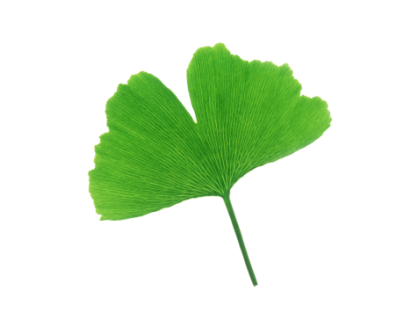 3. 表示转折/让步的过渡词或短语:
but; however; yet; although; even if/ though; 
evenso/ not; whatever...; however...; ... as...; 
despite; in spite of; regardless of; while...; on the 
one hand, … but on the other hand, …; after all; 
some…, but others…; otherwise; for one thing..., 
but for another (thing)...
4. 表示原因的过渡词或短语:
because, since, as, for, now that, because of, 
thanks to, due to（由于）, owing to, in view of, 
on account of, as a result/ consequence of
5. 表示结果的过渡词或短语:
so, thus, therefore, consequently, accordingly, as a result/ consequence, in consequence, so that, for this reason, the reason for/ why...is that...6. 表示条件的过渡词或短语:
if, unless , as long as, on condition that..., once...7. 表示时间的过渡词或短语:
(and) then, after that, next, finally, eventually, later, in the end, recently, at the same time, (in the) meanwhile, at first, at last, from now on, until/ till, afterwards, on/ upon doing, shortly/ soon after, before long, at the beginning of
8. 表示论述顺序关系的过渡词或短语: 
first, firstly, second, secondly, third, thirdly, above all, first of all, to begain/ start with, last but not least, lastly
9. 表示解释说明的过渡词或短语:
in other words; that is (to say); namely; ..., which means10. 表示进行举例说明的过渡词或短语:
for instance, for example, such as, like, examples include..., ...and so on, and/ or the like, take... for example11. 表示比较对比的过渡词或短语:
instead; instead of; meanwhile; on the contrary; unlike; different from...; as... as...; on the one hand, … and on the other hand, …; some…, and/ while others…; ... while...; for one thing..., and for another (thing)...; similarly; equally; similar to...; in the same way/ manner
12. 表示强调事实的过渡词或短语:
in fact/ reality/ truth/ practice, to tell you the truth, to be honest/ frank/ sure, as a matter of fact, honestly speaking, actually, above all, after all, anyway, anyhow, certainly/ surely, indeed, really, especially, in particular, truly, importantly, most important, obviously, only/ just/ simply/ merely, without doubt/ out of question13. 表示选择的过渡词或短语：
either... or..., or, or else, otherwise
14. 表示表目的的过渡词或短语：
for this purpose, so that, in order to, so as to, with the purpose of